Managing Cash flow in times of Scarcity
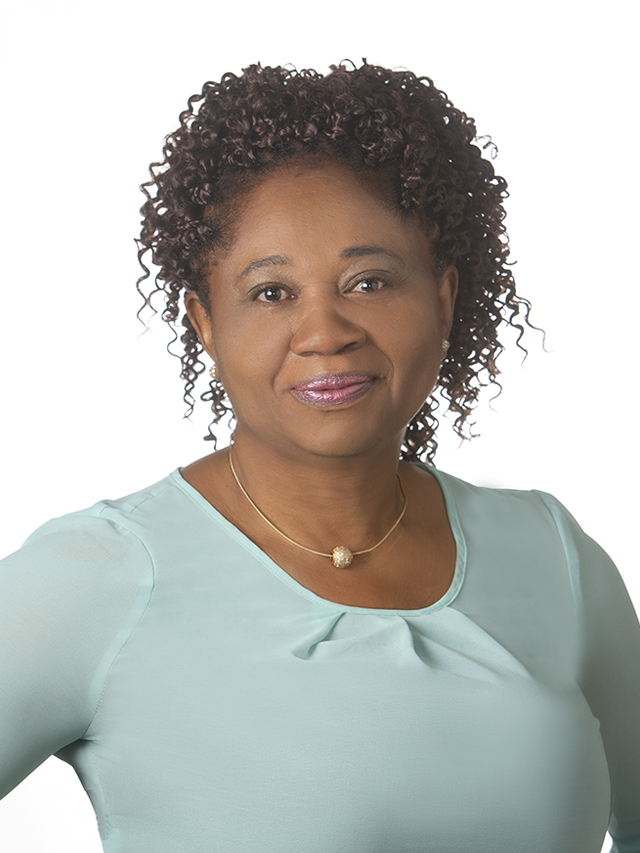 Imma Dike-Shittu MBA, CPA,CMA
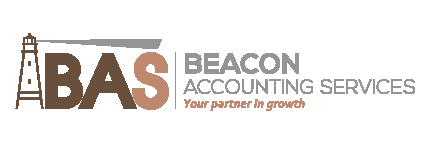 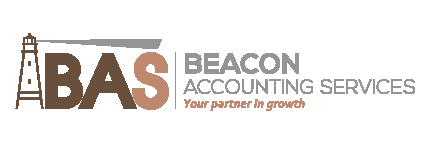 Agenda
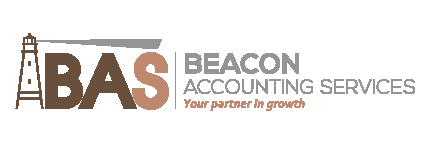 8 Tips for Managing Business Cash Flow in Times of Scarcity
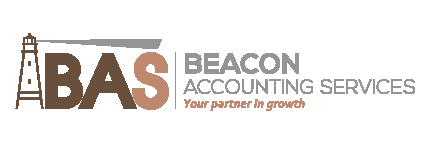 # 1. Control Your Credit
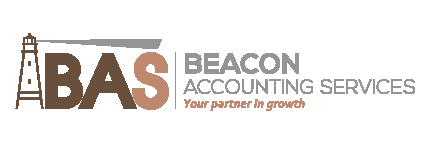 # 2.Forecast Your Sales
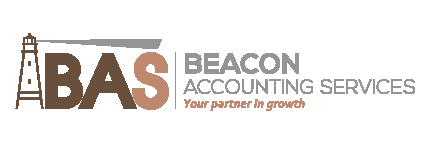 #3. Cut Costs & Spending
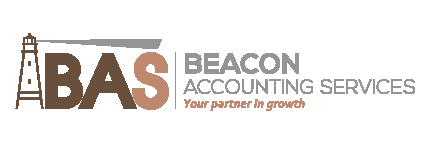 If you can extend payment terms
Settle bill in 60 days or 90 days rather than 30.That way, you hold on to cash for longer
Set up  a regular payment rather than paying off in one go
#4.Negotiate Good Terms with Vendors
#5. Manage Stock
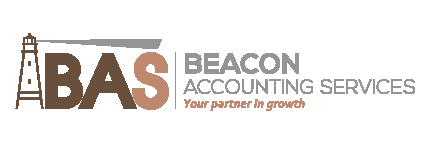 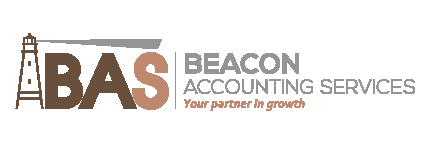 #6. Keep Good terms with lenders
It always pay to be on the right side with banks
If you are struggling with repayment ,talk to your lender rather than bury your head in the sand
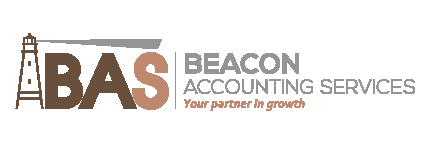 #7.Release Cash from Invoices
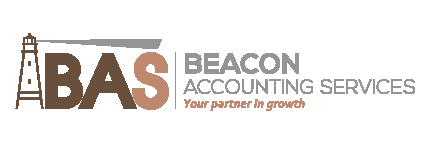 #8.Watch Out for Warning Signs
A drop in turnover
Customers taking longer to pay
Incurring penalties from late payment
Being forced to settle supplier invoices
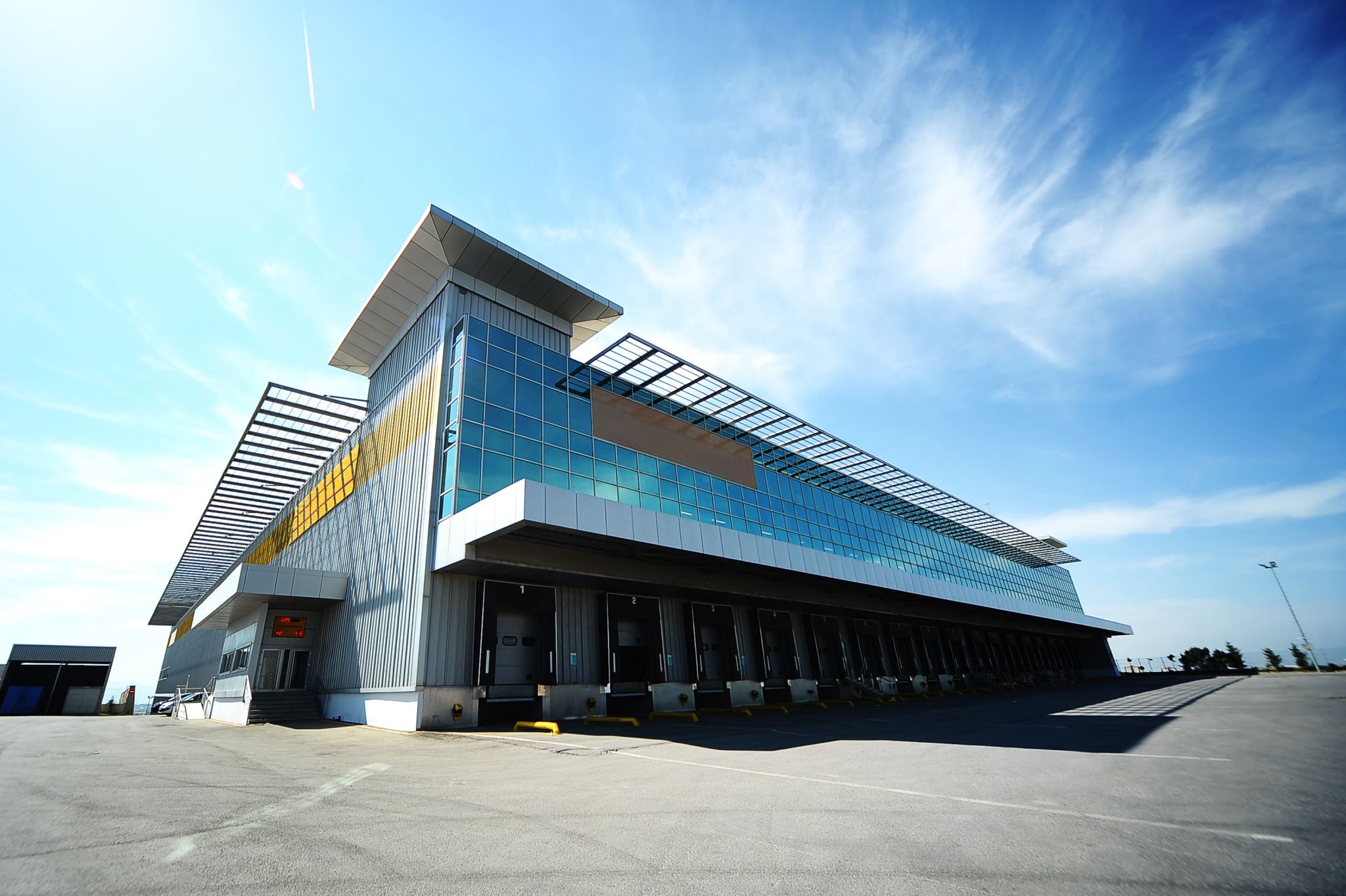 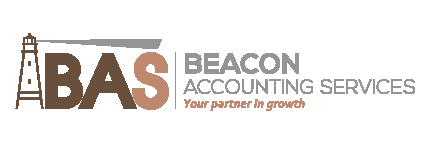 Be Realistic About Your Business
Ask yourself why are your sales low?
Are your products poorly priced
Can you chase payments more quickly
Reach out to US

Contact us: 403-973-0400| info@beaconaccountingservices.com

                                   Thank You